Девиз урока:
« Один - за всех, 
все – за одного»
План работы в группе:
1. Выбираем выступающего
2. Слушаем друг друга
3. Говорим по делу
4. Выбираем правильные ответы
5. Доказываем своё мнение
Тема урока
Закрепление.
Деление многозначных чисел.
Цели урока
- Отрабатывать навыки деления многозначных чисел по алгоритму
Запиши число
5 сот.млн 3 ед.тыс 8 дес
П
500.003.080
3 ед.тыс.8дес
3.080
В
6 млрд.5тыс.4ед.
6.000.005.004
Х
-
128 тыс
Н
128 000
26.000.050
26ед.IIIкласса 5дес.I класса
34.048
Н
34 тыс.48 ед
5сот. млн.734 тыс.7ед
500.734.007
У
Семнадцать тысяч триста пять
И
17.305
6.000.200
Шесть миллионов двести
И
К вам спешил я на урок
И успел, надеюсь, в срок.
Узнайте, как меня зовут.
Даю на это 5 минут
В
И
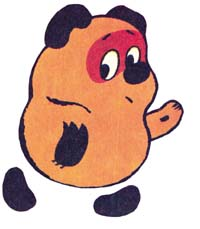 Н
Н
И
-
П
У
Х
Винни-пух просит вас помочь ему перейти через дорогу
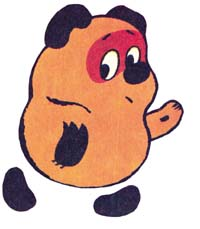 1. Частное 450 и 9 равно 50
2. Произведение 15 и 9 равно 115
3. Сумма 36 и 64 равна 90
4. 78 больше 26 в 3 раза
5. При делении на 7 остаток может быть равен 9
6. Частное 67 и 7 равно 9 (ост.4)
7. При делении 2345 на 5 будет 4 цифры в частном
8. Чтобы найти делимое, нужно делитель разделить на частное
9. Деление проверяется сложением
10. Остаток всегда больше делителя
-Представь в виде суммы разрядных слагаемых
972848
Определите количество цифр в частном
940 : 4
  7395 : 3
    456 : 8
  7239 : 9
  5635 : 7
  8172 : 4
Молодцы!!!
Физминутка
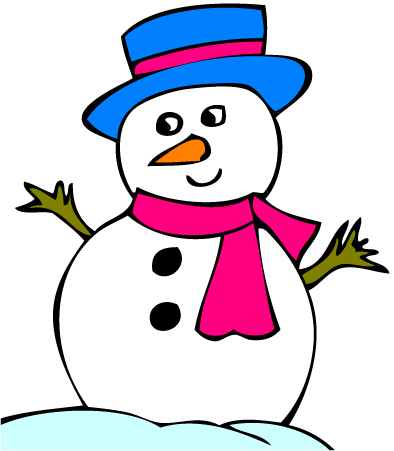 Алгоритм деления на однозначное число
1. Выделяем неполное делимое
2. Определяем количество цифр в частном
3. Делением находим цифру частного
4. Узнаём, сколько разделили
5. Находим остаток ( должен быть меньше делителя)
6. Образуем следующее неполное делимое